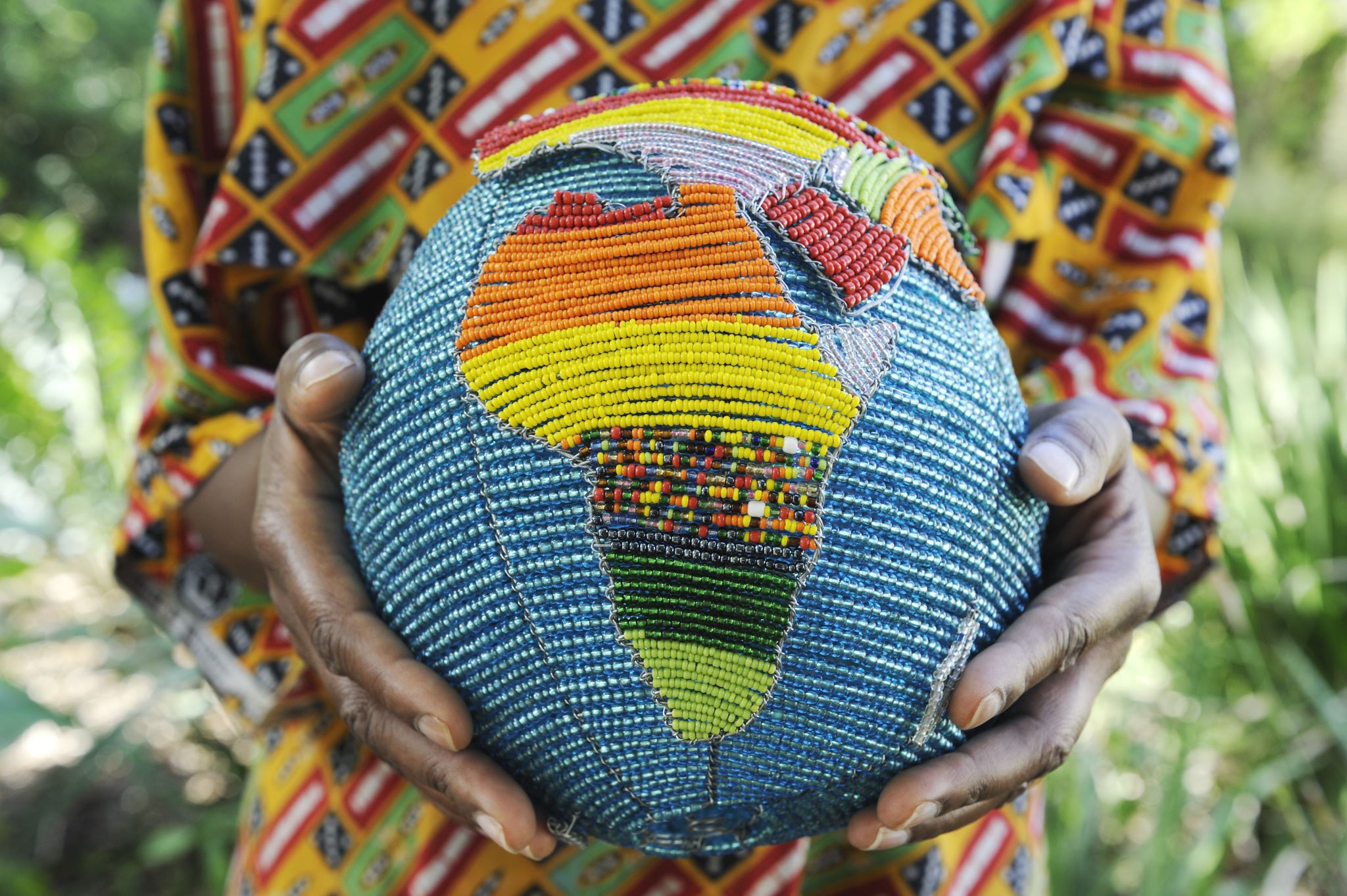 Global Climate Justice
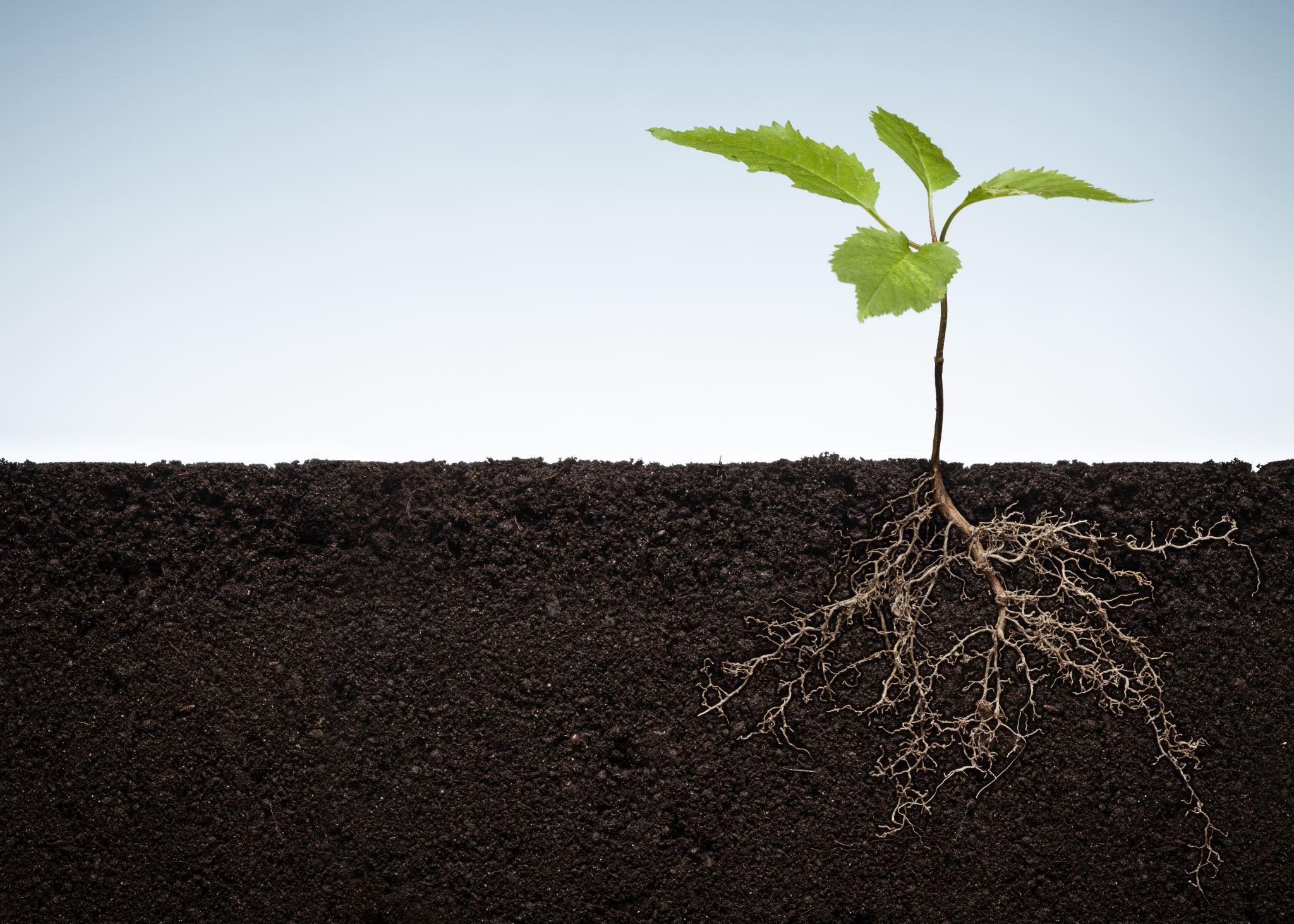 Environmental Justice
Distributional
Procedural

Distributional Dimensions of:
Causes
Consequences
Policies
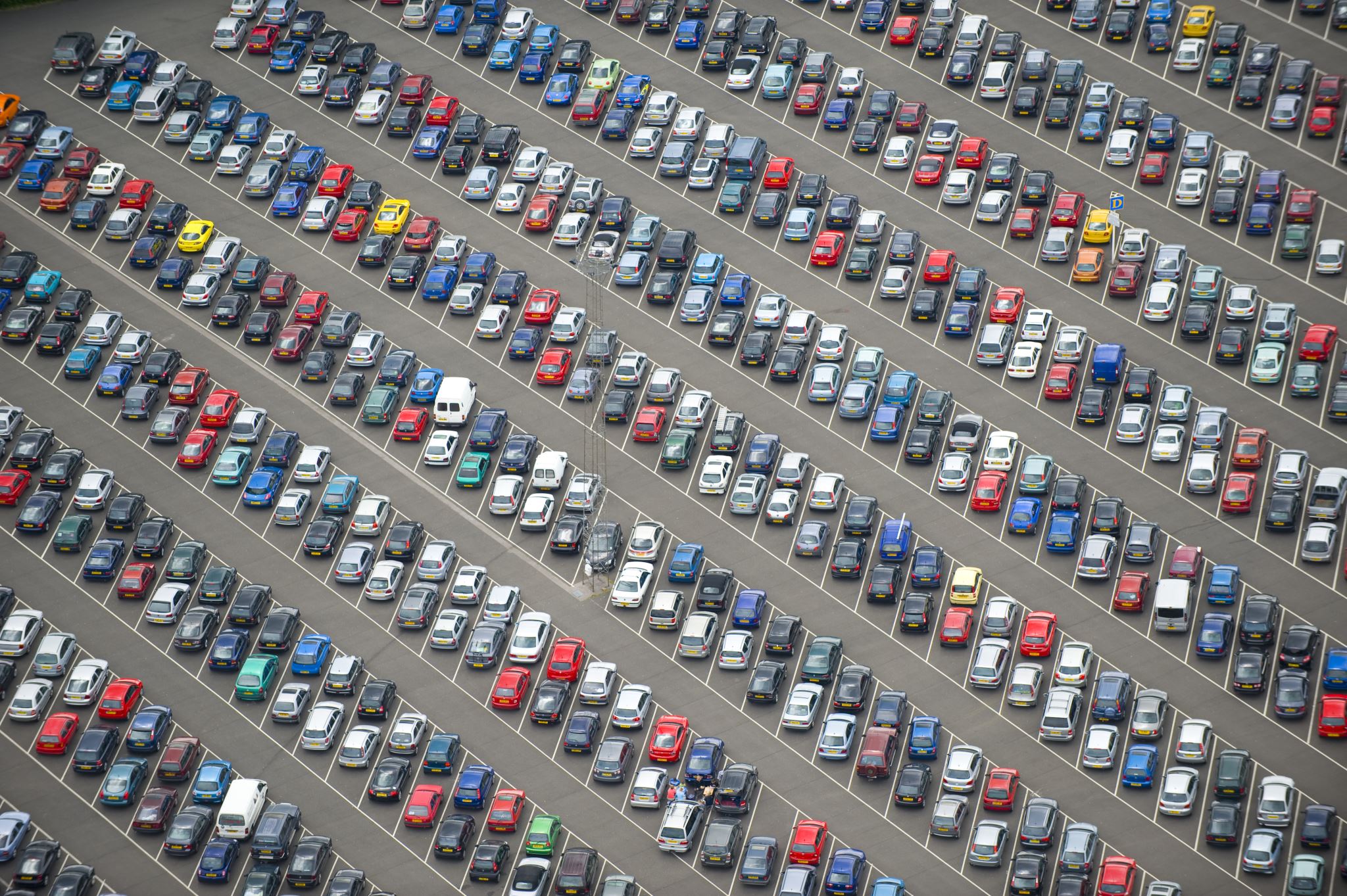 Who Contributes Most GHGs?
Wealth is the primary determinant of GHG emissions per capita
Car ownership, large homes, air travel, luxury goods, etc
Money represents carbon in an industrial growth economy
The wealthy benefit from the things that produce GHGs (investments)
The wealthy benefit from climate change (as economic opportunities)
Global Environmental Inequality
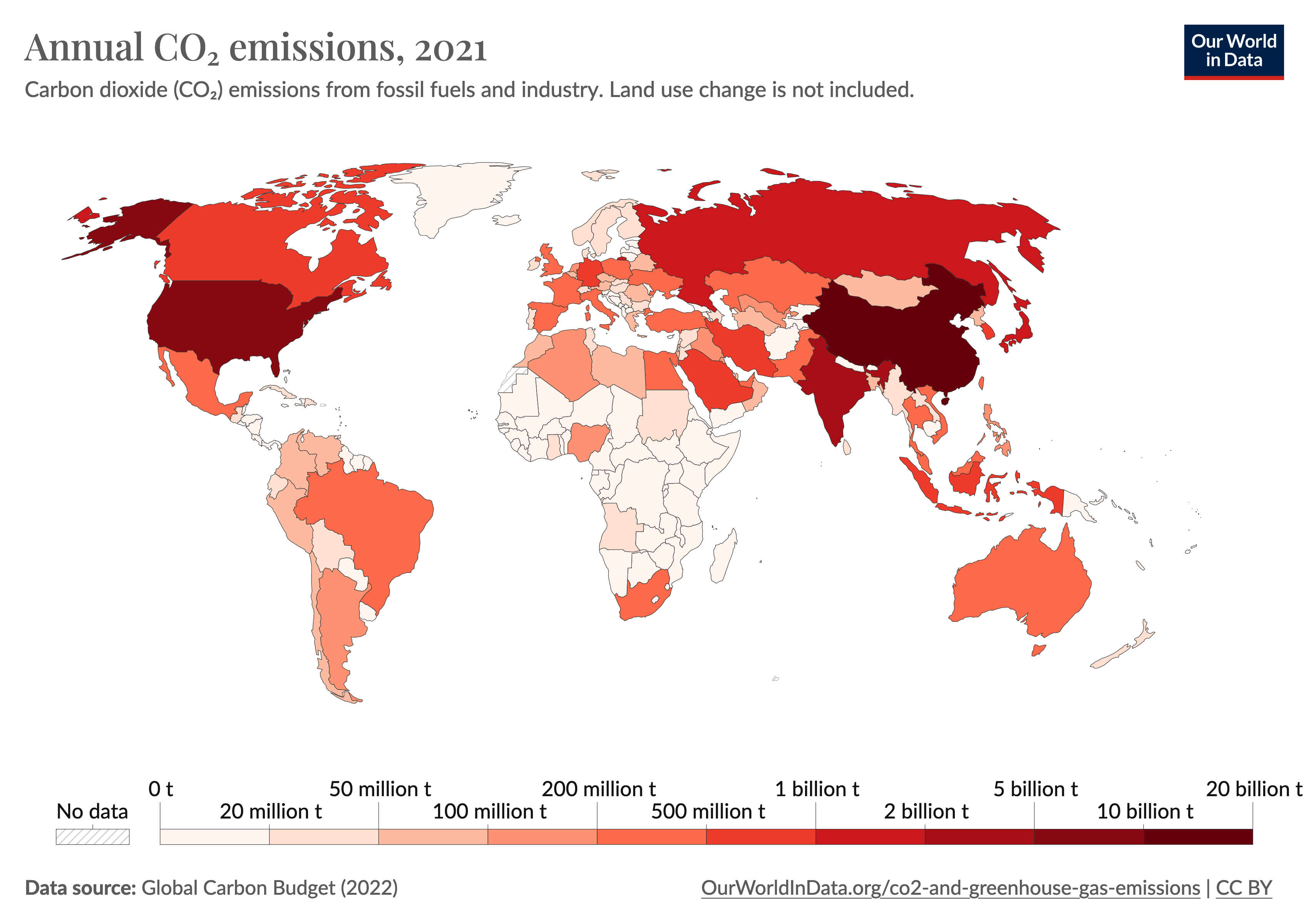 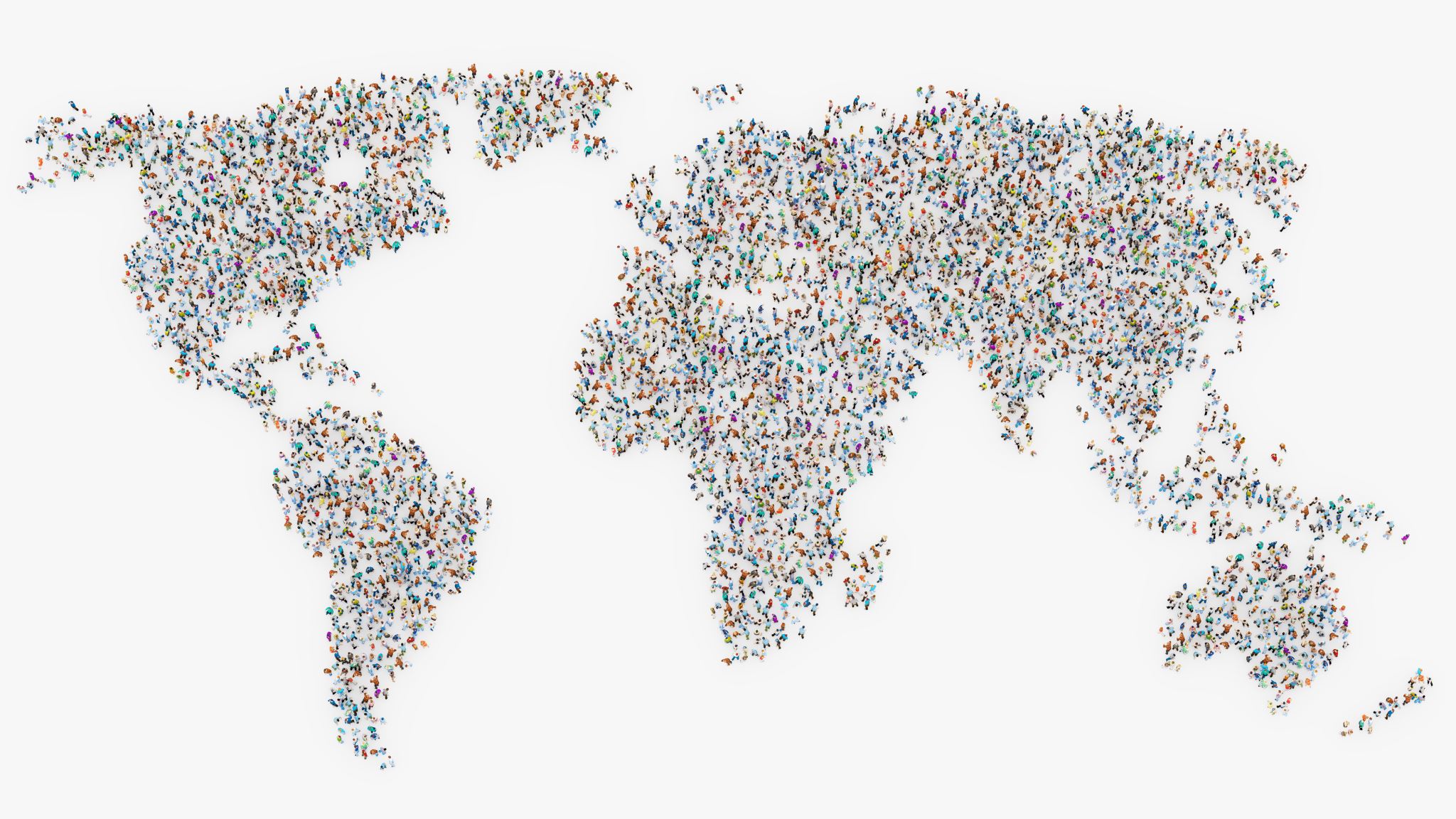 Global Climate Injustice
Small Island Developing States 	(SIDs)

	Total CO2 loading (“Developing” 	vs. “developed” 	countries)

	Small farmers at risk

  Coastal urban poor at risk

	Climate migration (treatment of 	migrants)
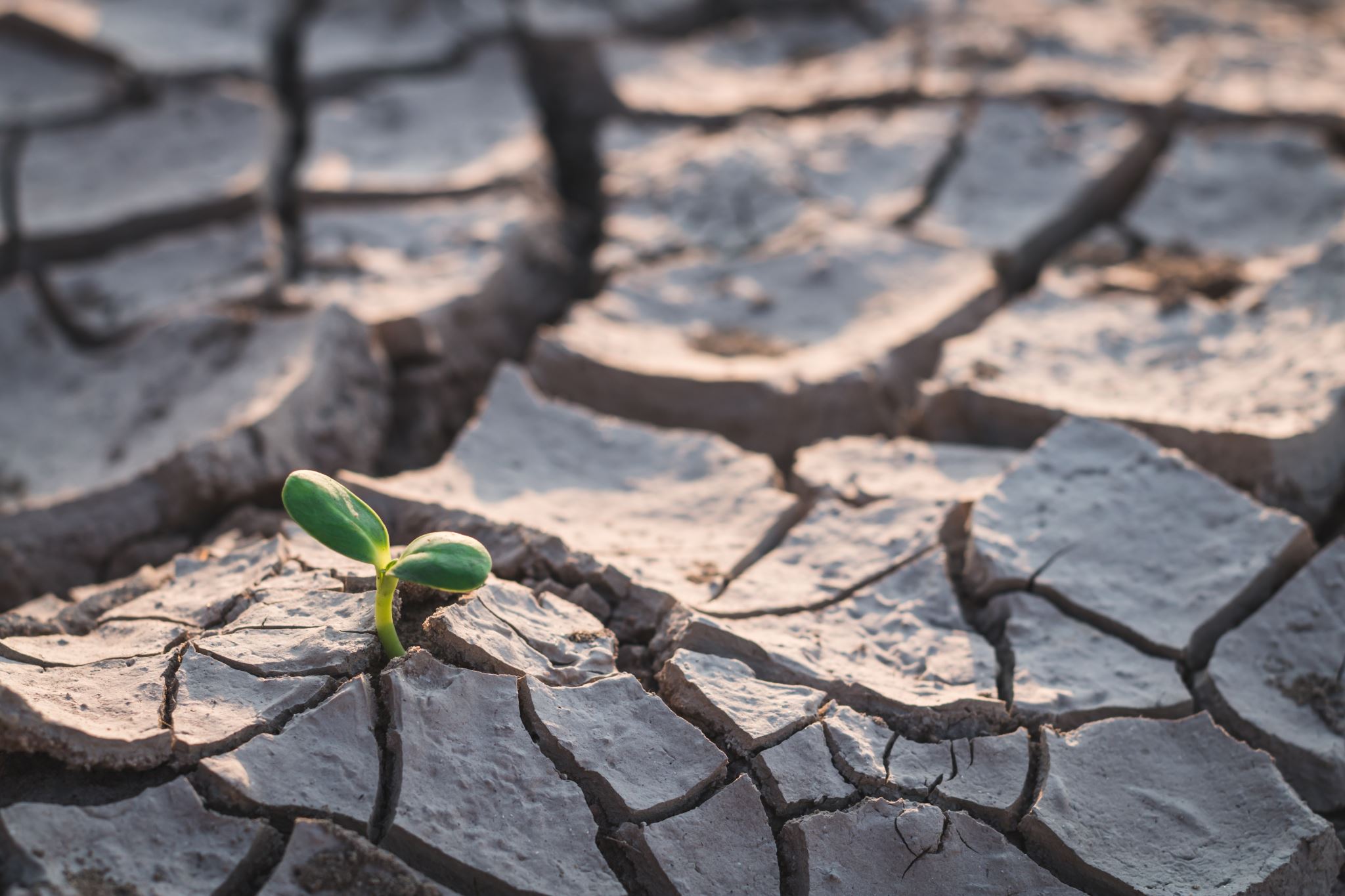 Loss and Damage
Common but differentiated responsibility

Climate Debt / Ecological Debt
Right to Develop
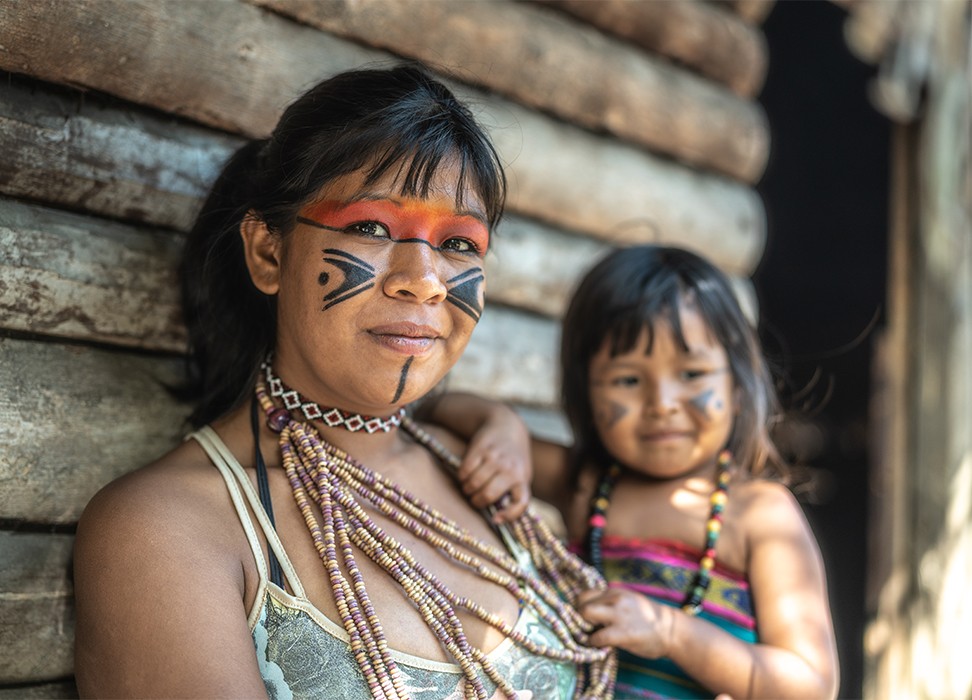 Indigenous Rights
Restorative Justice
Caring for country
Free, Prior and Informed Consent
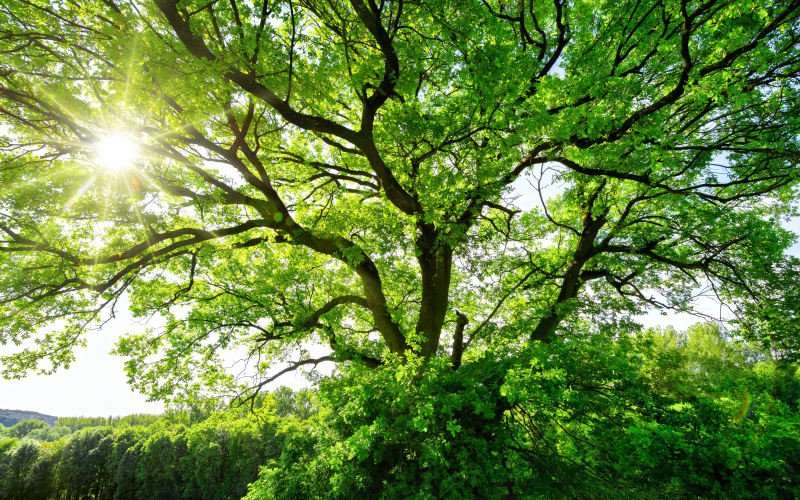 Rights of Nature
Universal Declaration of the Rights of Mother Earth

Transformative adaptation
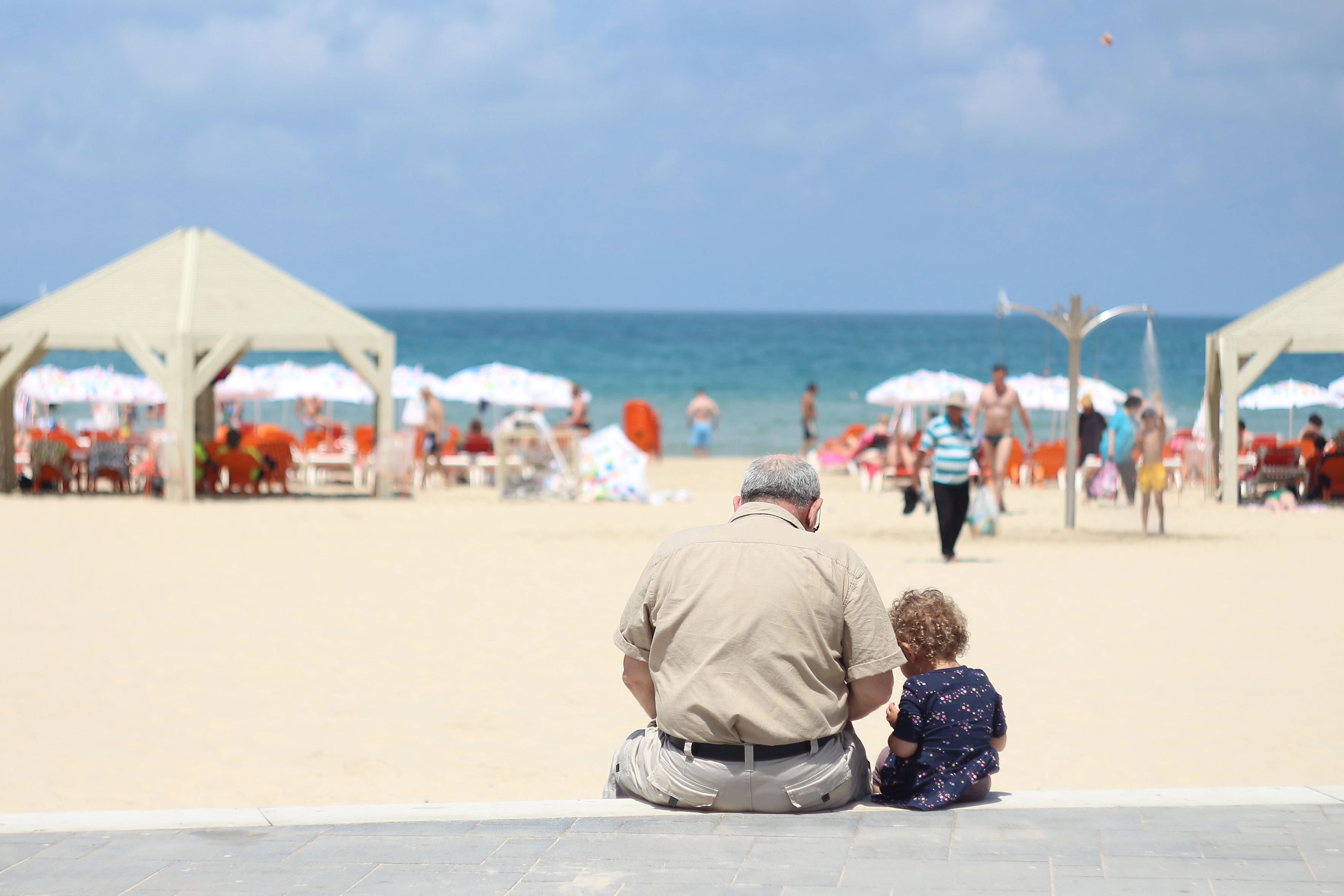 Intergenerational Equity
Rights of future generations
Global Mobilization:Climate Change is a Social Justice Issue
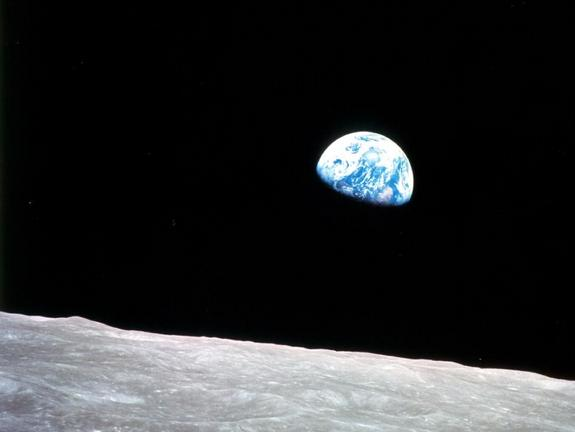